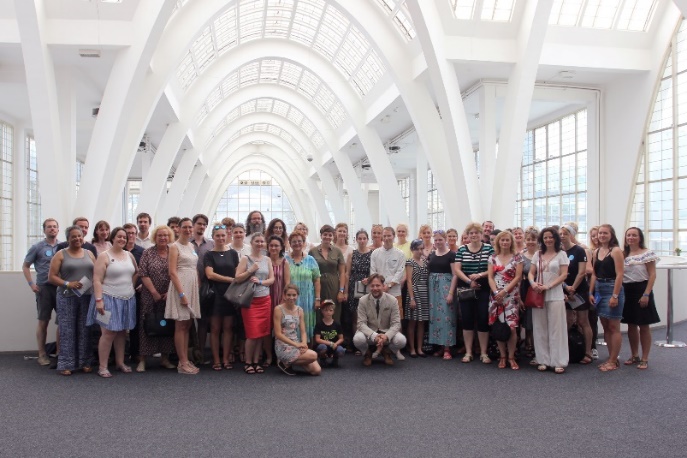 Týden CJVCJV Week      2020
1
agenda
shrnutí prezentace CJV na RMU – 1. část /      summary of the CJV presentation for RMU – part 1
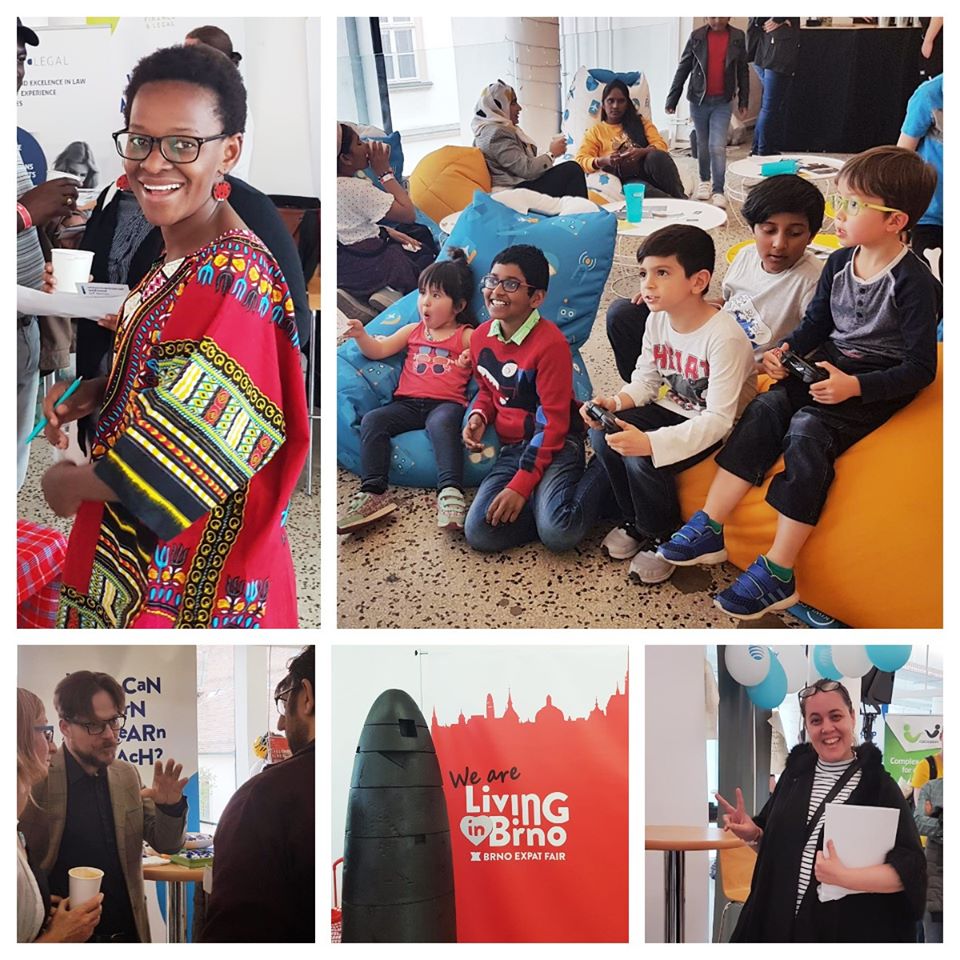 2
základní údajebasic data
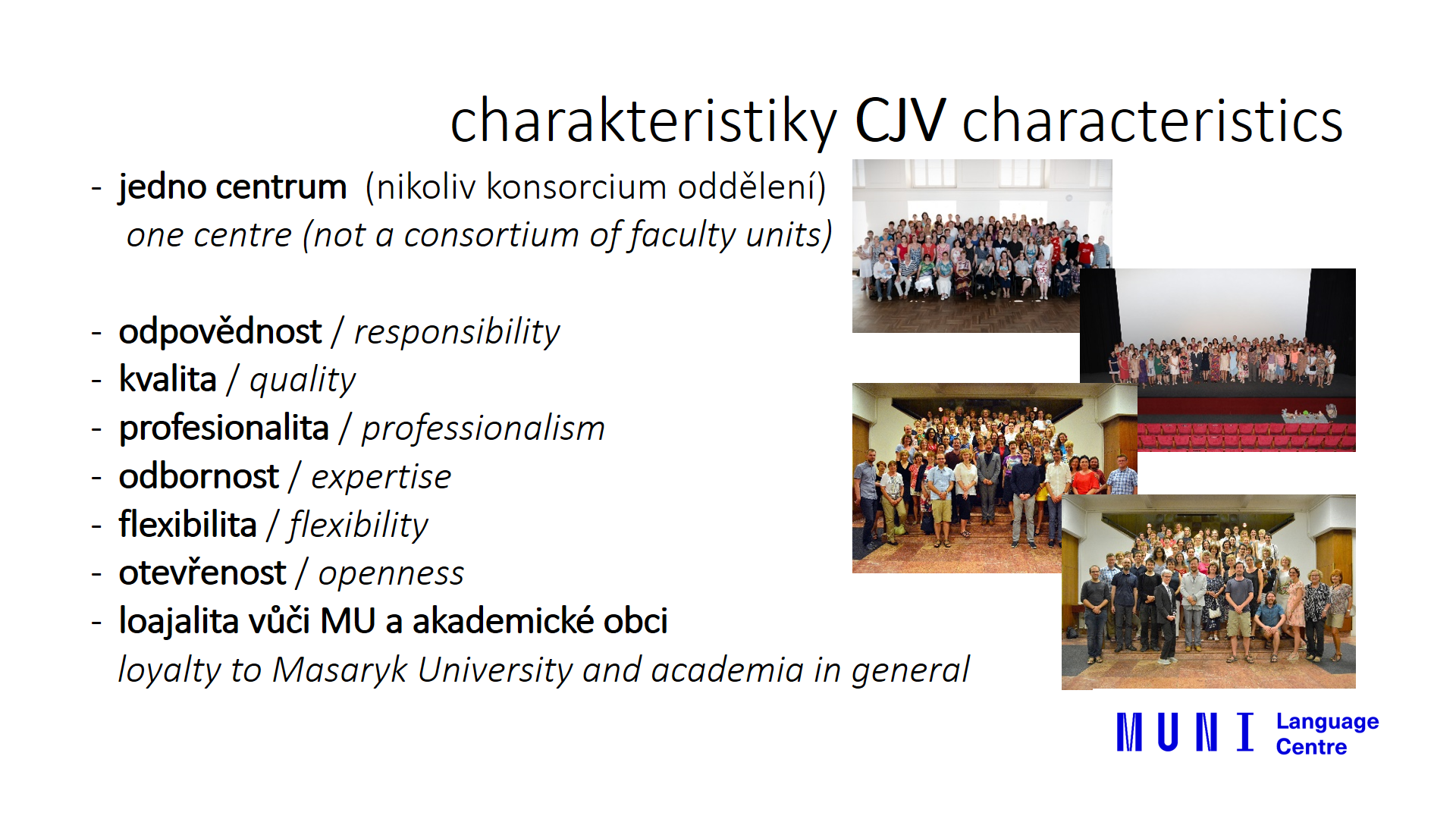 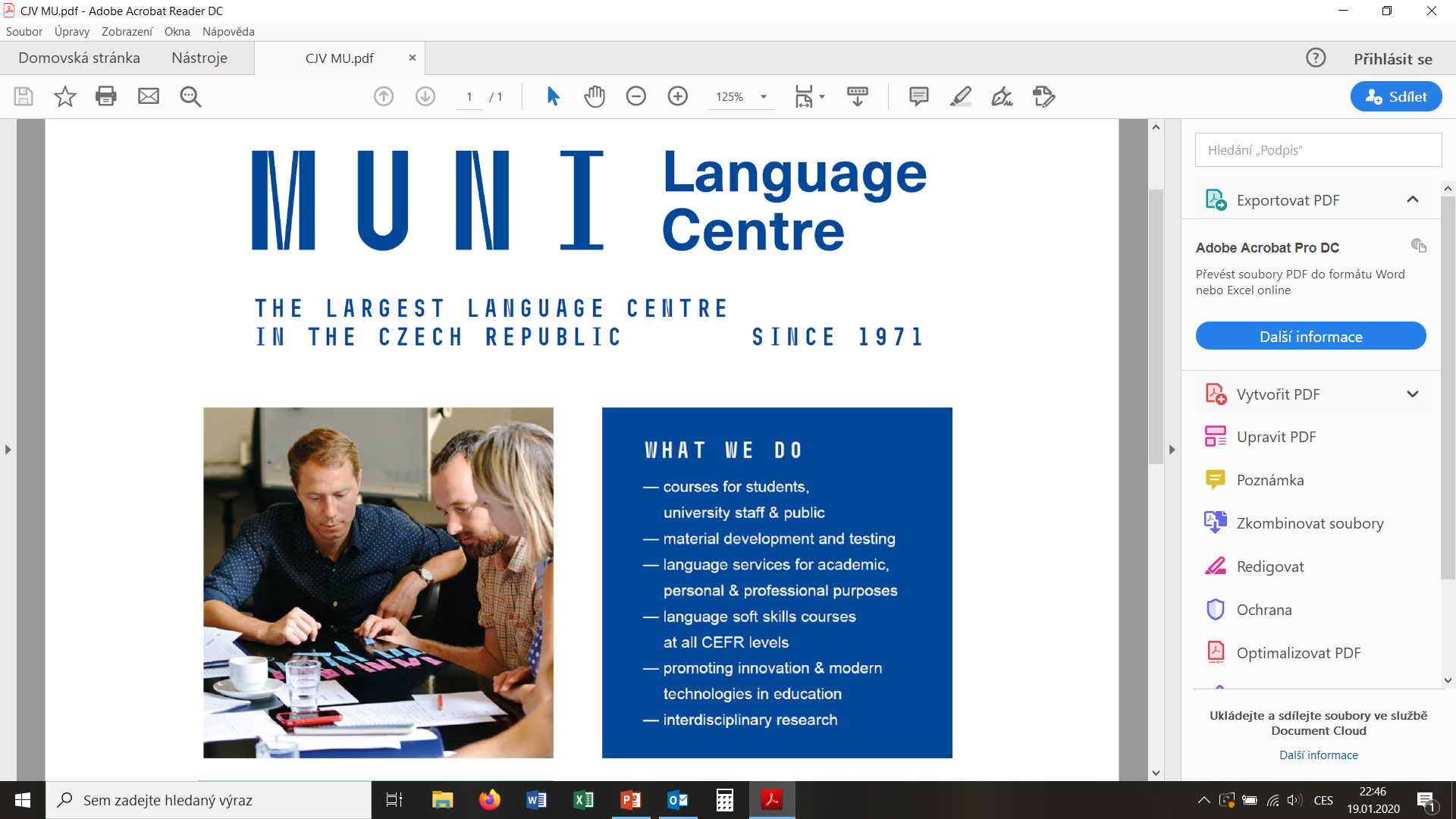 3
základní údajebasic data
postavení / status and reputation: 
největší jazykové centrum v ČR (124 pracovníků / 9 000 studentů za semestr)

respektované jazykové centrum v ČR / Evropě 

 předsednictví České a slovenské asociace jazykových center (CASAJC); 
 členství v koordinační radě Evropské asociace jazykových center (CercleS), 
 členství v prestižních evropských odborných uskupeních EULETA, Wulkow, Fiesole Group, 
 předsednictví pracovní skupiny ředitelů jazykových center brněnských veřejných VŠ a UO, 
 vítěz Evropské jazykové ceny LABEL 2017, 2019
 pořadatelství mezinárodních konferencí EULETA 2017, IATEFL 2018, CercleS 2020, 
 Týden CJV – každoroční akce otevřená pro celou ČR 
  široká síť učitelských/staff mobilit Erasmus+,
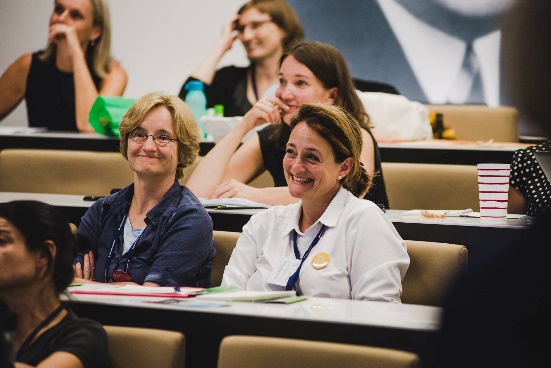 4
stav lidí / HR
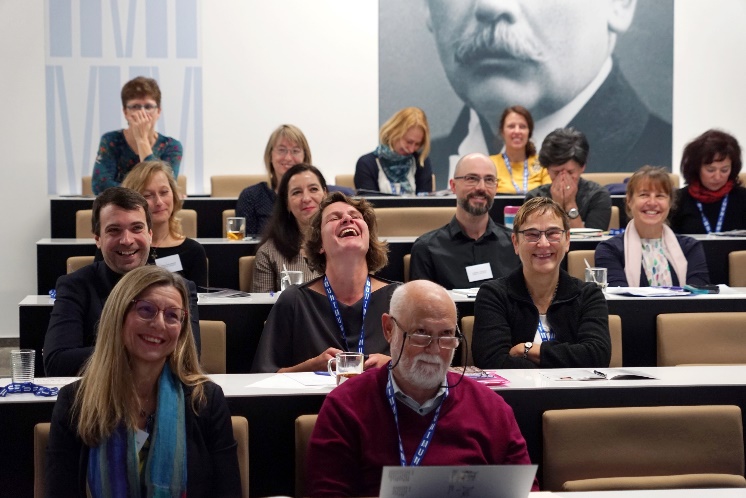 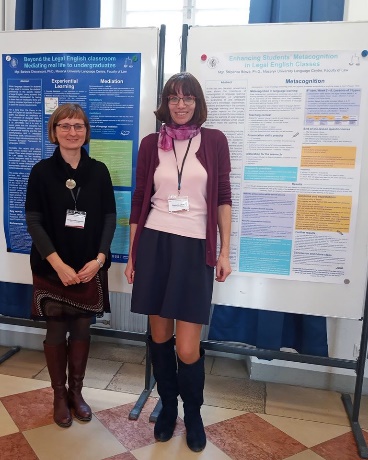 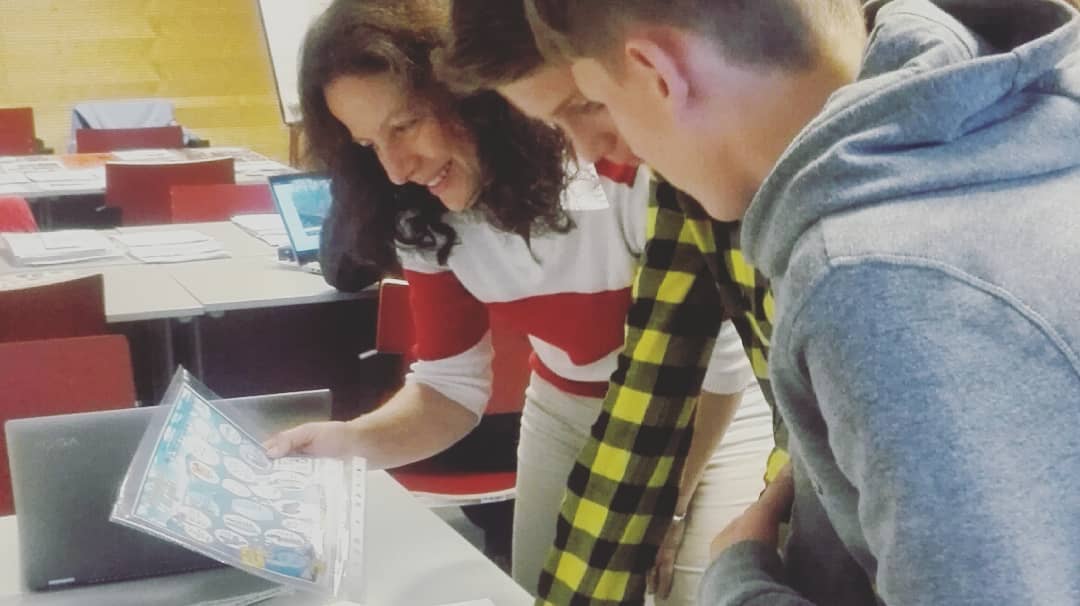 5
agendy CJV / CJV agendas
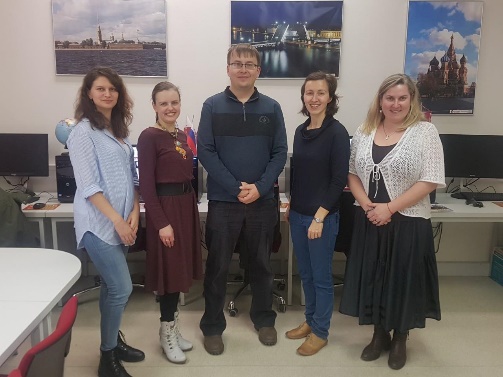 6
rozpočet CJV MU (2019) / budget
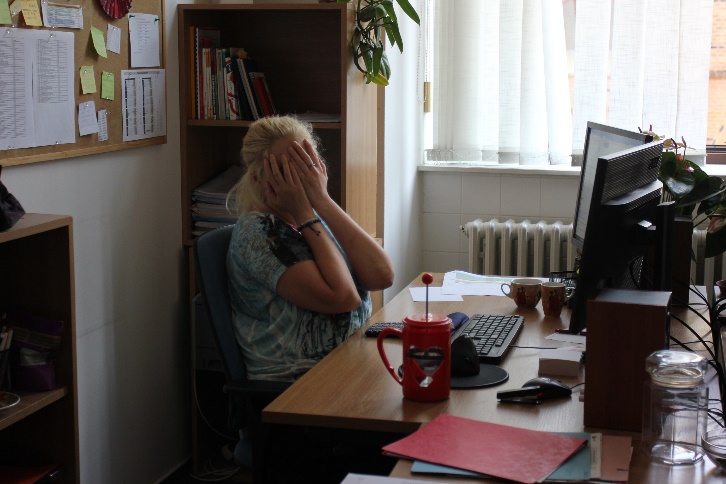 7
agenda I: výuka - počty hodin a studentů / teaching – numbers of hours and students
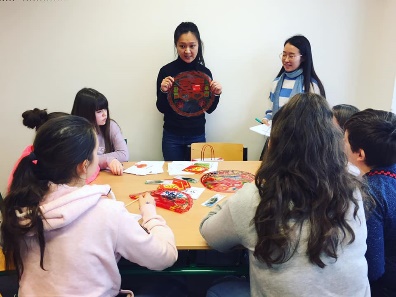 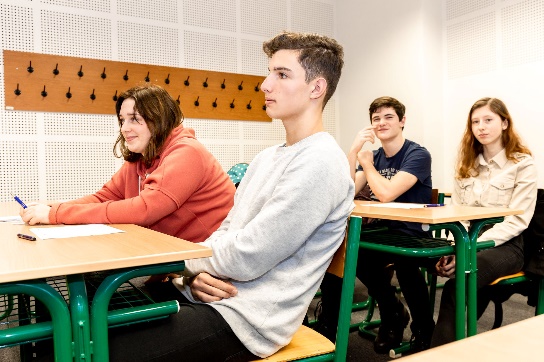 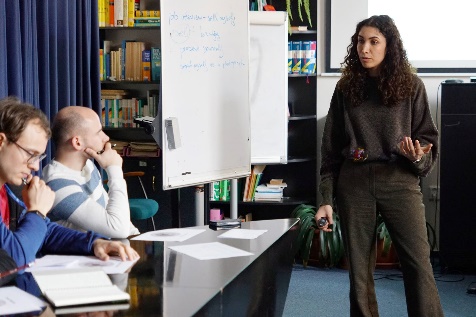 8
9
agenda I: výuka - počet studentů na pracovníkateaching – number of students per teacher
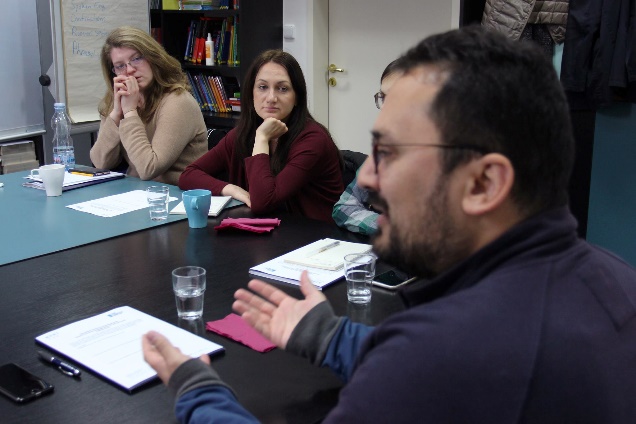 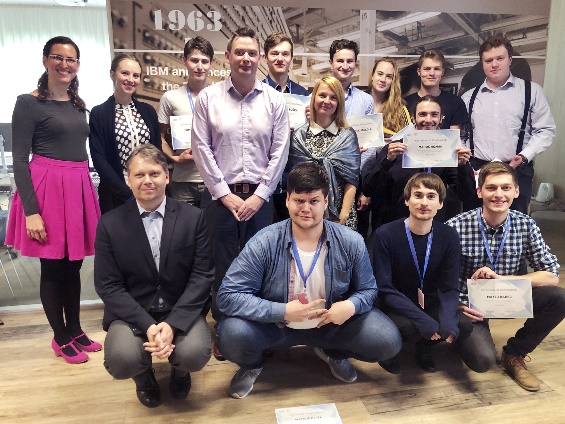 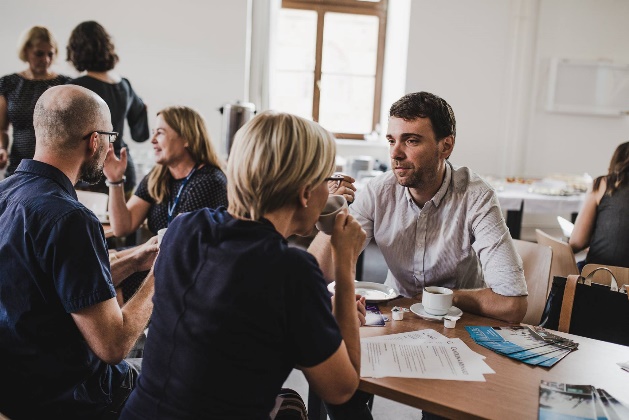 10
agenda II: VaV / research
aplikovaný výzkum směřující ke zvyšování kvality výuky 
formy výzkumu: action research, classroom research, exploratory practice
interdisciplinární výzkumné projekty ve spolupráci s dalšími pracovišti MU (CEITEC, Hume Lab, LF, FI)

mezinárodní kolektivní monografie
články v mezinárodních odborných časopisech
pořádání konferencí
účast na mezinárodních konferencích
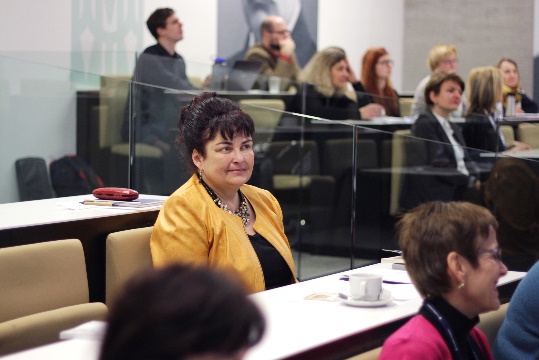 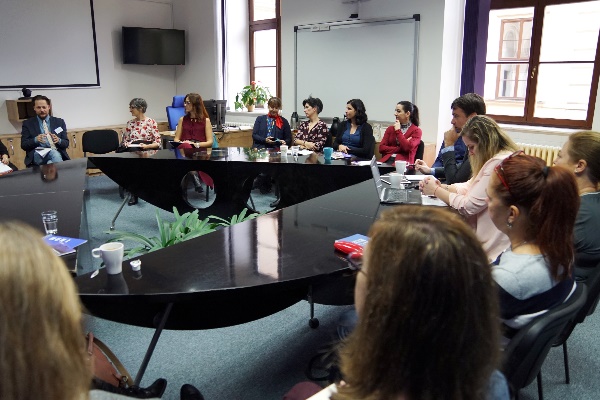 11
agenda III: projektová činnost / projects
2020: IGA – Project English (Odbor VaV MU)

2019: (podaný) TAČR Éta  2020 - Systém pro sémantické fulltextové vyhledávání informací v textové části zdravotního záznamu pacienta a korpus autentických textů zdravotní dokumentace (CJV hlavní řešitel, další řešitelé LF a FI)

2018: Erasmus+ CUDIMHA (KA2, Capacity Building): https://www.cudimha.eu/index.php/en/ 

2017: OP VVV projekty (MUNI4.0, HR4MU)

každý rok IRP  + FRMU
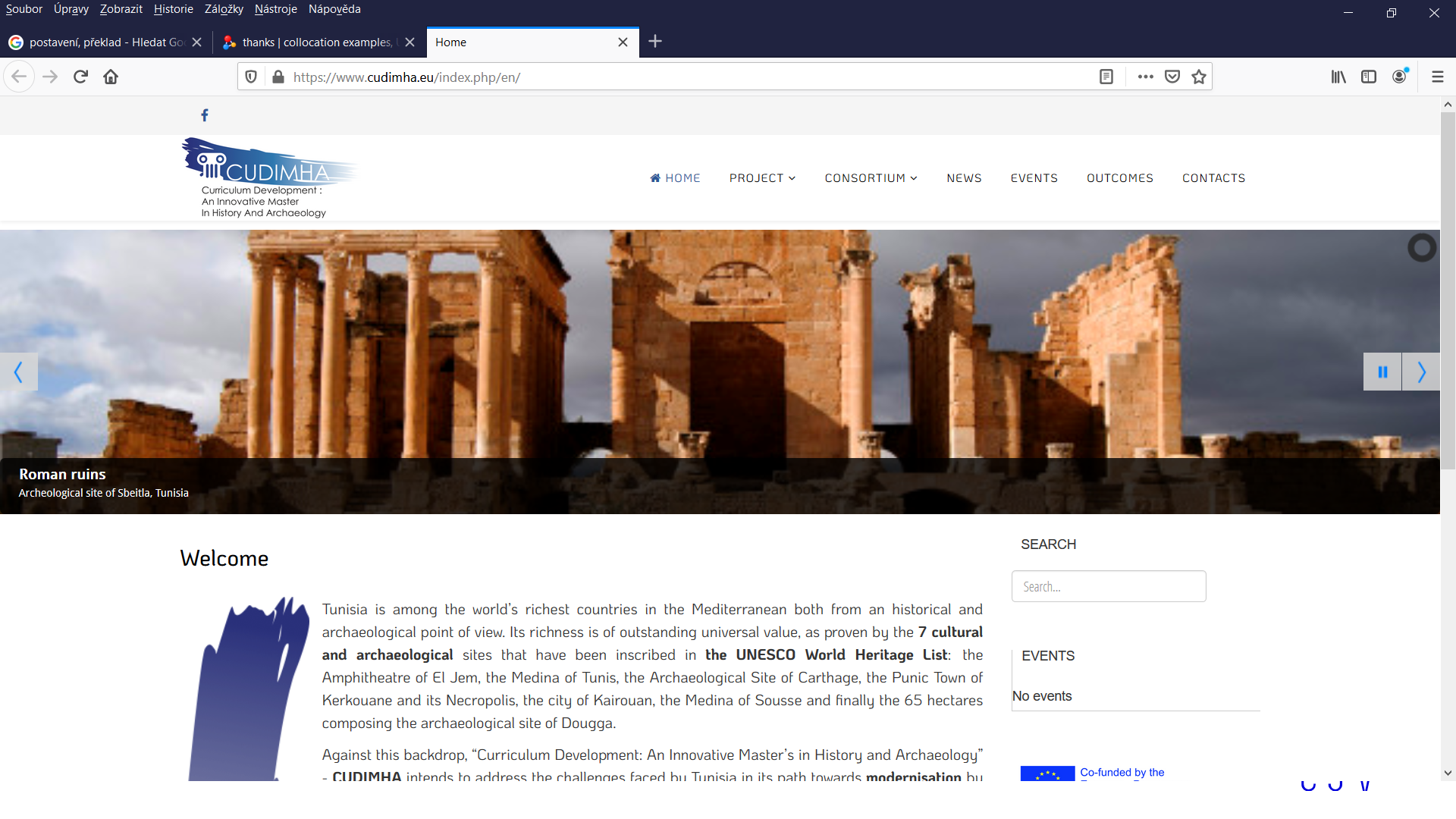 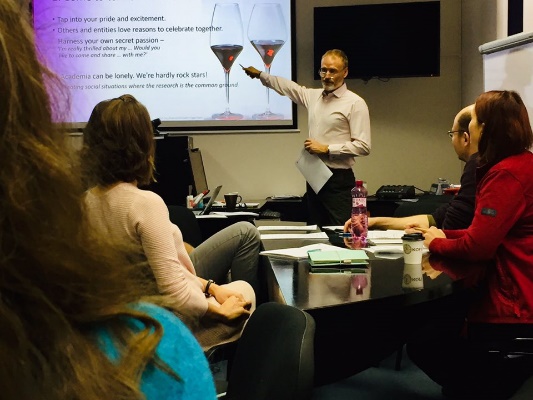 12
agenda IV: zpoplatněné aktivity CJV MU
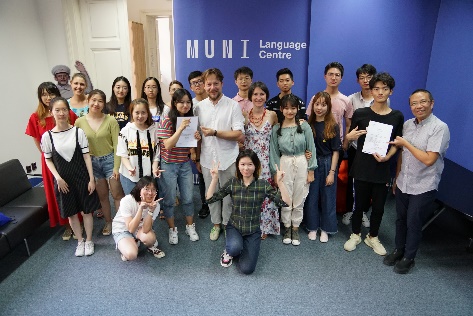 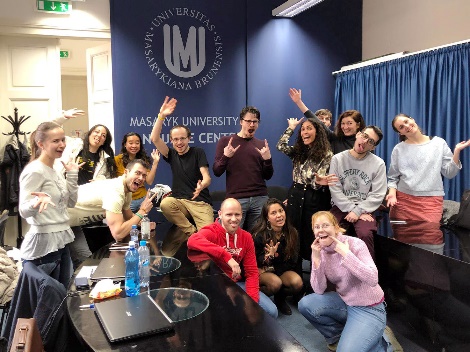 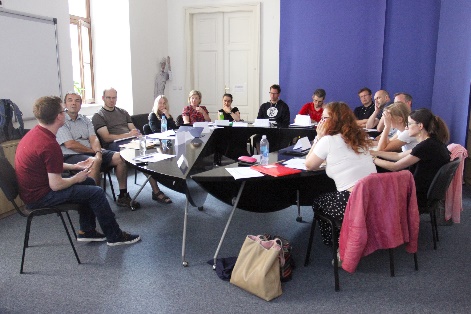 13
Vřelé díky za všechno, co pro MU na CJV děláte.
A big thanks for everything you do for MU at CJV. 

…přeji inspirativní Týden CJV.
…have a CJV Week full of inspiration.
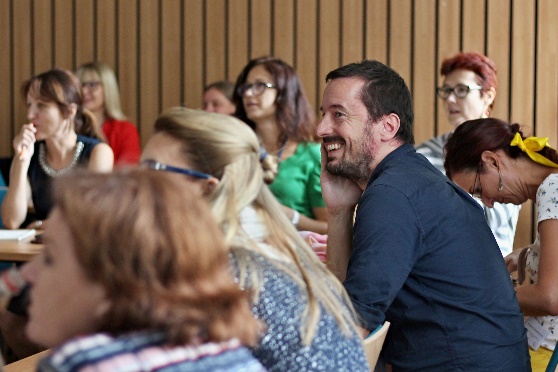 14
15
Definujte zápatí - název prezentace / pracoviště